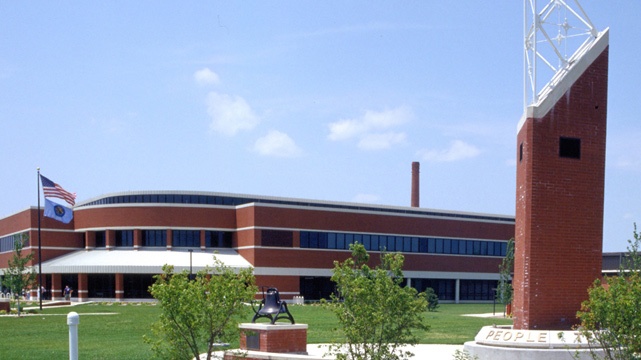 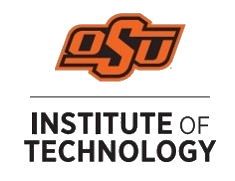 Welcome to Cowboy Up!
Kendra FitzlAssistant Bursar
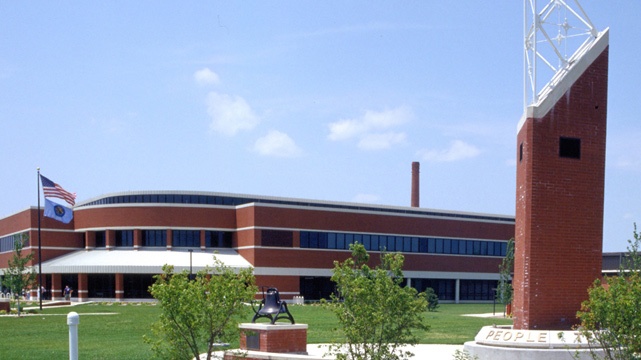 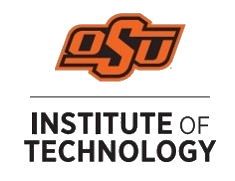 Bursar’s Office
Kendra FitzlAssistant Bursar
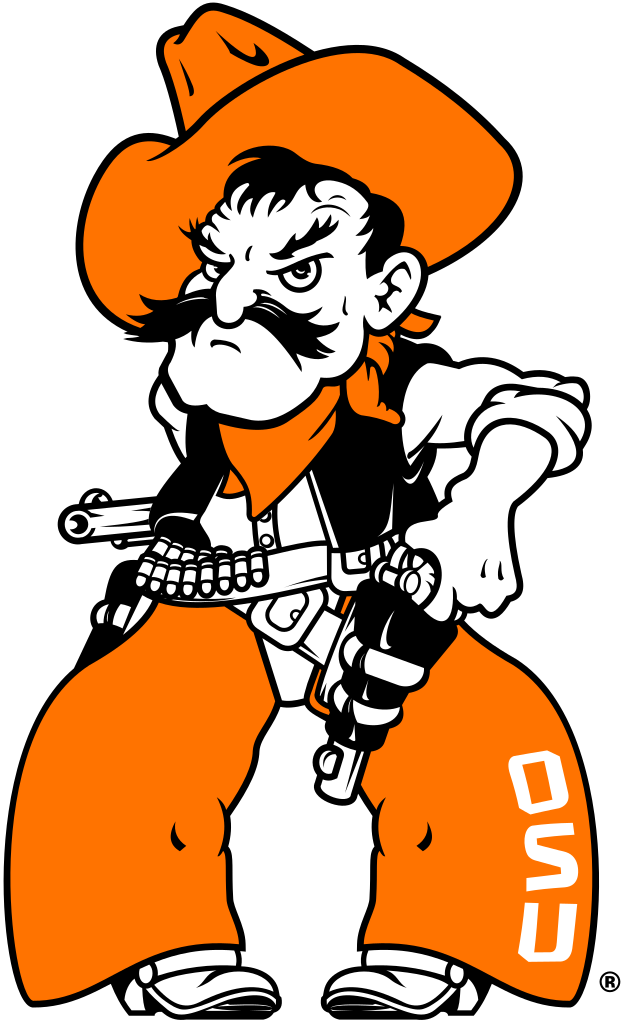 What is a Bursar?
Your Text Here
“Keeper of the money”
Billing
Sponsor Billing
Payments
Financial Aid Refunds
Work Study Checks
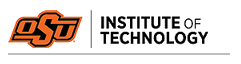 FERPA
Your Text Here
Family Educational Rights and Privacy Act
Your account information can only be released to you
It is your responsibility to notify your parent/guardian of your account balance 
You can authorize your parent/guardian access to your account information by completing the “Authorization to Release Information” form with Admissions
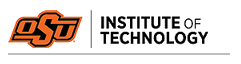 Financial Responsibility
Your Text Here
Found in the OSUIT Catalog
Enrollment at OSUIT constitutes a contractual financial obligation to pay all tuition and fees for the classes in which you are enrolled
All payments are due by the due dates as determined by the University
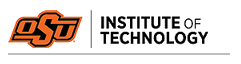 Add/Drop Classes
Your Text Here
Failure to drop or withdraw in a timely manner does NOT relieve you from your financial responsibility to the University for tuition and fees
September 17th is the last day to drop full semester classes with a full refund!
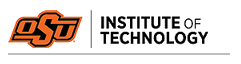 Billing
Your Text Here
Monthly Paper Statements
E-Bills – Sent to your OKSTATE e-mail
Check your account online at my.okstate.edu
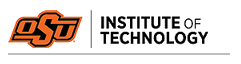 When is payment due?
Your Text Here
First day of the semester
Monthly 1% Finance Charge assessed starting the second month of the semester
Accounts must be paid under $200.00 to enroll in next semester
Payments may be made by mail, in person, or online at my.okstate.edu
We take cash, check, and money orders in the Bursar’s office. Payment by credit card can be made online
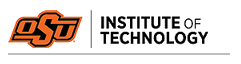 Payment Plan
Your Text Here
3 Month, 4 Month, and Bi-weekly payment plan options
$20.00 Enrollment Fee each semester
No finance charges
No enrollment holds
Free for students receiving Veteran Benefits
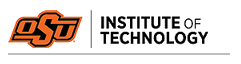 Failure to Pay
Your Text Here
Finance Charges
Enrollment & Transcript Holds
Collection Procedures
Litigation
State Tax Refund Intercept
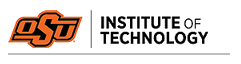 Financial Aid Refunds
Your Text Here
Sign up for Direct Deposit online through my.okstate.edu
Paper check – Sent to Billing Address
Students may add a class or purchase books after refund is issued – important to check your bursar balance
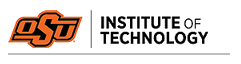 Questions?
Your Text Here
Phone: 918-293-4681
Email: okm-bursar@okstate.edu
Located: Grady Clack Building
osuit.edu/bursar
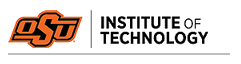 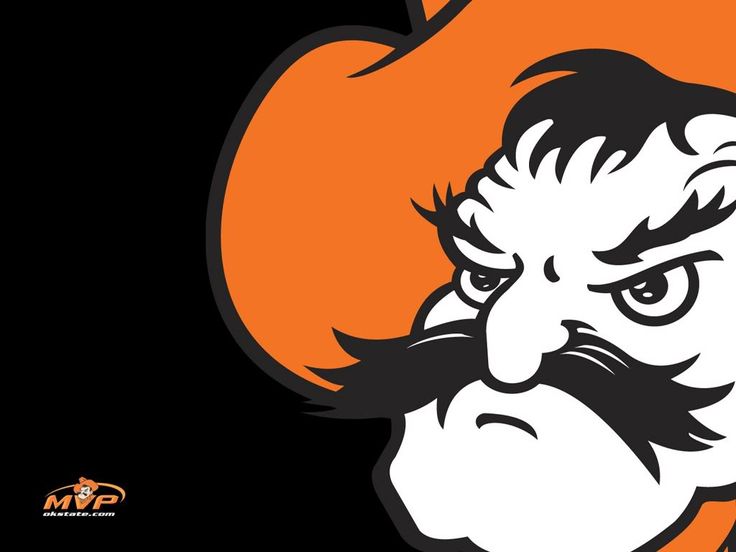 Thank You!
Kendra FitzlAssistant Bursar